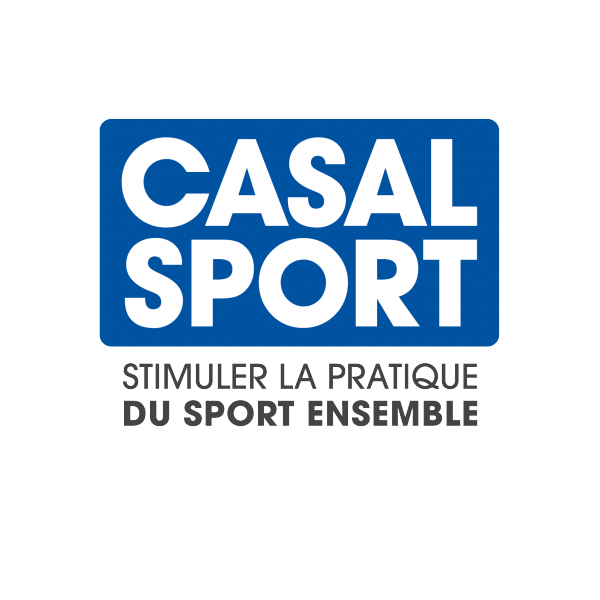 KITS UGSEL LE KIT HANDISPORT
CASALSPORT
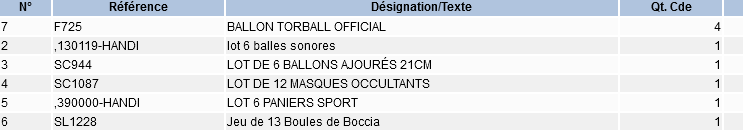 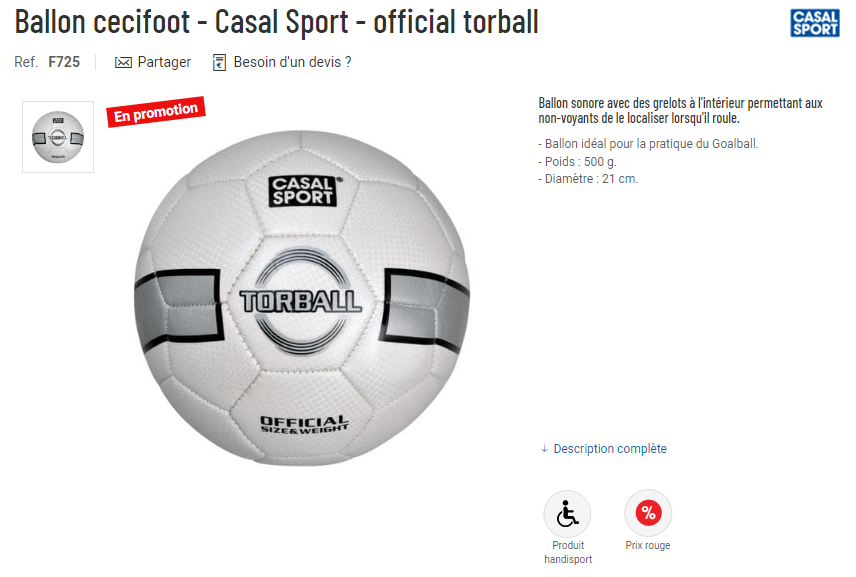 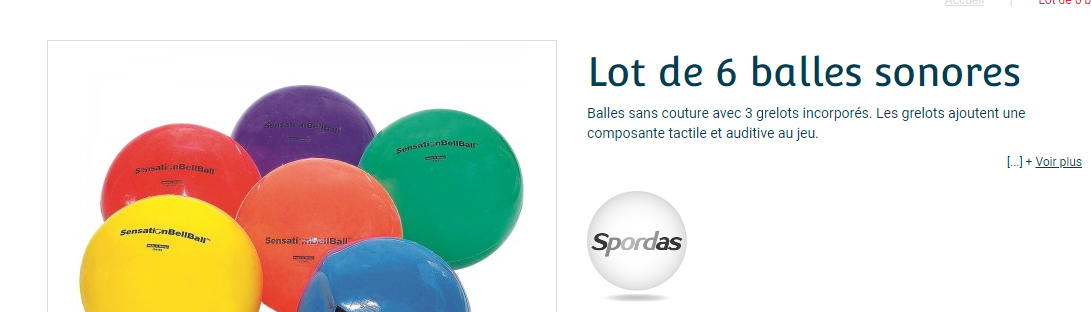 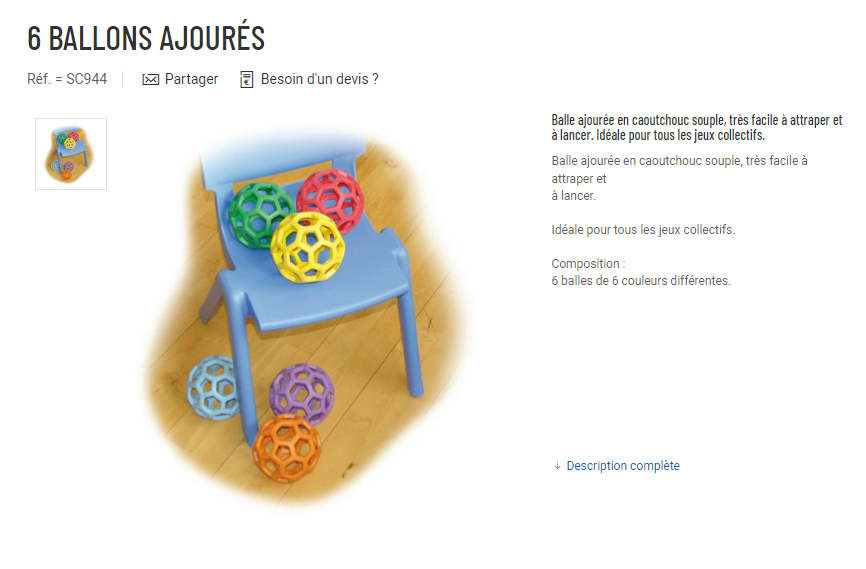 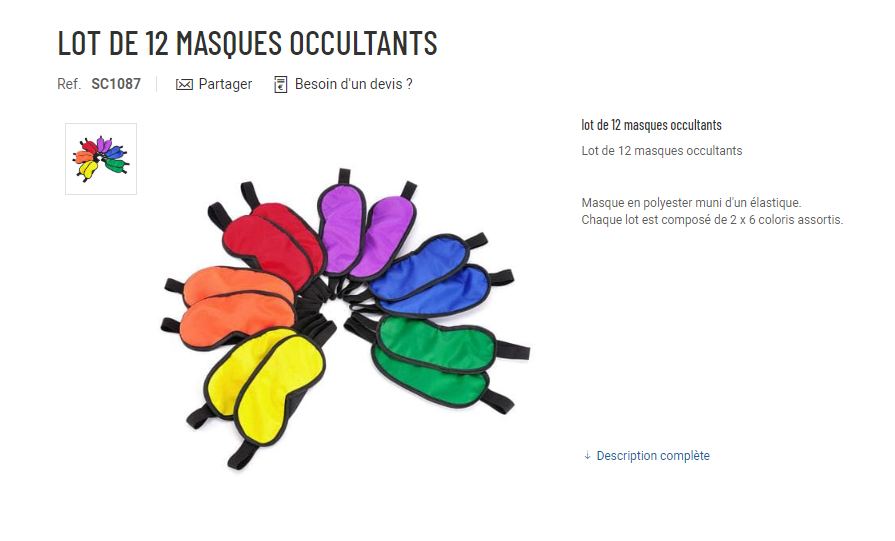 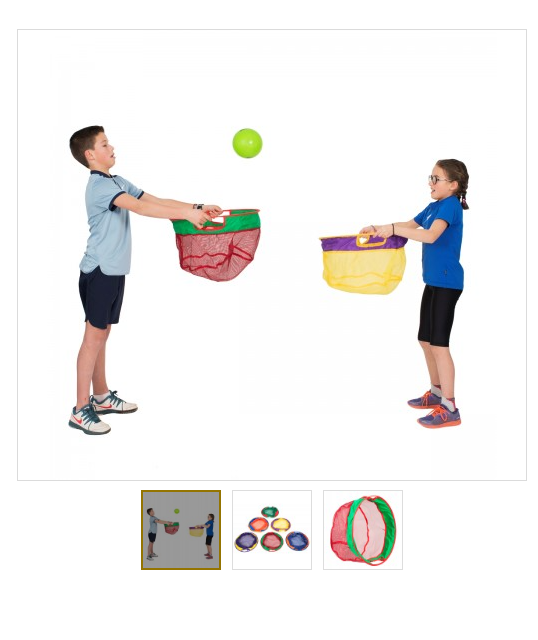 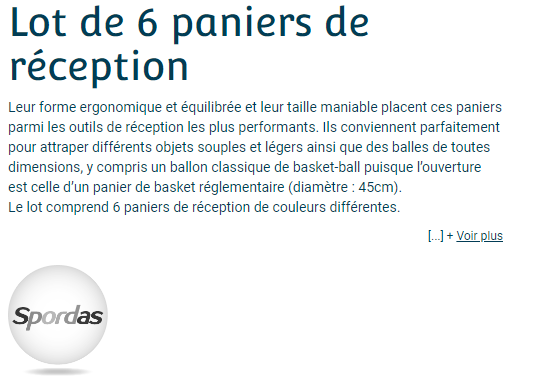 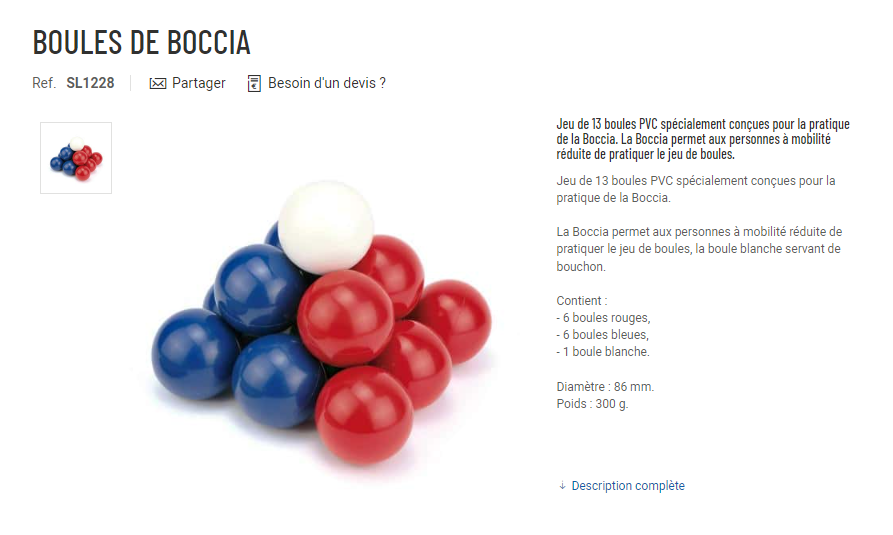 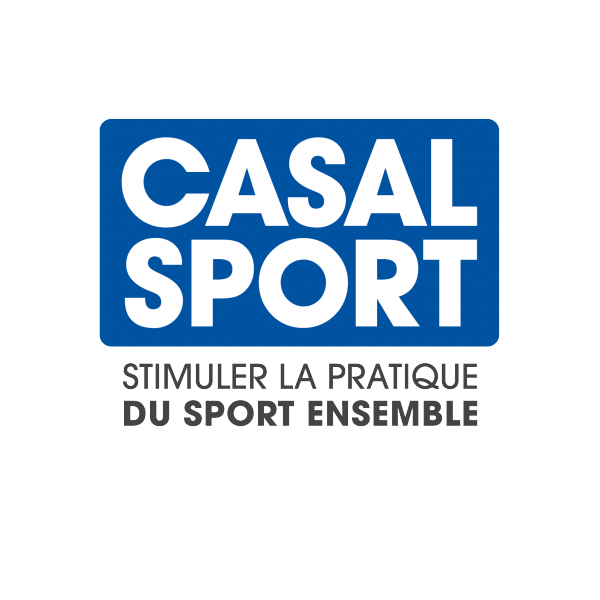 MERCI
CASALSPORT